Корпоративна соціальна відповідальність
Зміст
1. Поняття корпоративної соціальної відповідальності
2. Еволюція теорії корпоративної соціальної відповідальності
3. Комплексна синтезована модель корпоративної соціальної діяльності
4. Новітні тенденції розвитку теорії корпоративної соціальної відповідальності
Поняття корпоративної соціальної відповідальності
Корпоративна соціальна відповідальність (КСВ), насамперед, це відповідальність тих, хто приймає бізнес-рішення, за тих, на кого безпосередньо чи опосередковано ці рішення впливають.
У загальному розумінні КСВ це довгострокове зобов'язання компаній поводитися етично та сприяти економічному розвитку, одночасно покращуючи якість життя працівників та їх родин, громади й суспільства загалом.
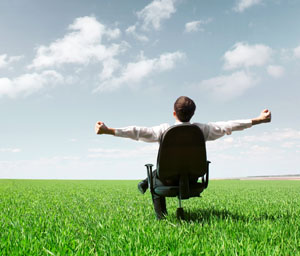 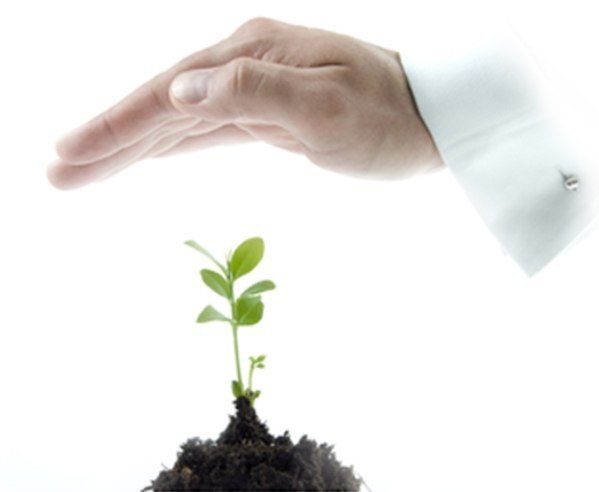 КСВ передбачає діяльність як у внутрішньому, так і зовнішньому, середовищі організації:
Основними перевагами корпоративної соціальної відповідальності є:
Еволюція теорії корпоративної соціальної відповідальності
Науковці згрупували всі існуючі теорії та виділити чотири основні види підходів до концепції корпоративної соціальної відповідальності :

 1) ІНСТРУМЕНТАЛЬНИЙ ПІДХІД, згідно якого підприємство виступає інструментом для створення багатства, а вся його соціальна діяльність спрямована на досягнення економічного результату. Найвідомішим прибічником даного підходу є економіст М. Фрідман.

2) ПІДХІД З ПОЗИЦІЇ ПОЛІТИЧНОГО ВПЛИВУ, який базуються на тому, що підприємства мають здатність впливати на суспільство, і через те повинні відповідально використовувати цю здатність.  При цьому під соціальною силою розуміють здатність впливати на результати  важливих суспільних процесів з метою вирішення суспільних проблем незалежно від політичних інститутів.
3) ПІДХІД З ПОЗИЦІЇ СОЦІАЛЬНИХ ВИМОГ, згідно якого підприємство має зосереджувати свою діяльність на визначенні соціальних вимог суспільства та відповіді на них, сприяючи тим самим посиленню своїх позицій. У 1970-х роках концепція корпоративної соціальної відповідальності дещо змінює свій фокус з позиції «що є добрим для суспільства», до визначення «що суспільство вимагає від бізнесу». З огляду на це діяльність будь-якого підприємства у сфері корпоративної соціальної відповідальності повинна визначатися очікуваннями суспільства від нього. 

4) ПІДХІД З ПОЗИЦІЇ ЕТИКИ,  головною особливістю якого є те, що в основі лежить ідея  етичного обов’язку бізнесу та окремих менеджерів перед суспільством. Серед підходів даної групи варто виділити підхід з позиції  «потрійної результативності діяльності» (triple bottom line) Дж. Елкінгтона, та нормативний підхід з позиції зацікавлених сторін Е. Фрімена.  Відповідно до підходу Дж. Елкінгтона кожне підприємство несе економічну, екологічну та соціальну відповідальність перед суспільством, тим самим забезпечуючи свою життєздатність
Надзвичайно цікавим у контексті об’єднання існуючих теорій є підхід, висловлений А. Кероллом, який запропонував трактувати корпоративну соціальну відповідальність як своєрідну «піраміду», яка складається з економічної, правової, етичної та дискреційної (філантропічної) відповідальності організації перед суспільством
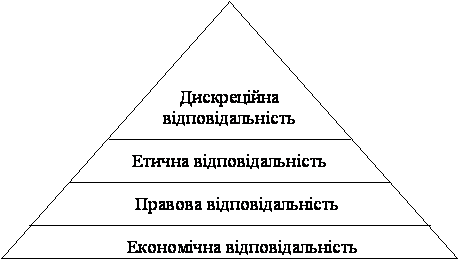 Спонукає організацію до соціально корисних дій, формування нової якості життєдіяльності членів суспільства через добровільну участь у реалізації соц. Програм.
Потребує від ділової практики таких соціальних дій, які виправдовують сподівання суспільства
Пов’язана з додержанням вимог і норм, що містяться в чинних нормативно – правових актах
Визначається базовою функцією компанії на ринку товарів та послуг, на якому вона постає в ролі виробника.
Піраміда корпоративної соціальної відповідальності
На думку А. Керолла і М. Шварца, нова інтерпретація моделі соціальної відповідальності бізнесу більш повно описує реалії сьогодення, а саме те, що лише окремі компанії одночасно реалізують усі типи соціальної активності і відповідальності, а більшість обмежується різними варіантами їх поєднання.
Суто 
етична
Центраьний сегмент, що представлений на рисунку, має стати у перспективі тим, де мають опинитись усі компанії.
Економічна/
Етична 
відповідальність
Правова/
Етична 
відповідальність
Економічна/
Правова/
Етична 
відповідальність
Суто економічна
Суто 
правова
Правова/
Економічна
відповідальність
Комплексна синтезована модель корпоративної соціальної діяльності
Наступний етап у розвитку світової думки в царині соціальної відповідальності бізнес-організацій – це намагання створити комплексну модель, яка б об’єднала раніше опрацьовані теоретичні концепції та прикладні аспекти у якості елементів єдиної моделі до активізації соціально відповідальної поведінки.

 Пошук такої моделі здійснювався багатьма науковцями за різними напрямами. Втім найбільш вдалою, затребуваною як з боку наукового товариства, так і представників бізнес-структур, виявилася модель, втілена у концепції корпоративної соціальної діяльності (corporate social performance – CSP).

Модель КСД в цілому набула завершеної форми у роботах Д. Вуд. Визначаючи достоїнства моделі КСД, запропонованої С. Вартіком і Ф. Кохреном, Д. Вуд звернула увагу на ряд її “вузьких місць” і чи не основне — спрощене розуміння категорії “діяльність”. Згодом Д.Вуд запропонувала свою цілісну модель корпоративної соціальної діяльності.
Модель корпоративної соціальної діяльності С. Вартіка і Ф. Кохнера
Модель корпоративної соціальної діяльності Д. Вуд
Новітні тенденції розвитку теорії корпоративної соціальної відповідальності.
Характерною особливістю досліджень у царині КСВ, як уже зазначалось, є перехід від загальних теоретичних констатувань, філософських суджень щодо сутності, місця, ролі КСВ до розроблення управлінських технологій активізації соціально відповідальної поведінки, обґрунтування впливу практик КСВ на соціально-економічний розвиток організацій. Складником новітніх тенденцій у розвитку теорії КСВ є розгляд цього феномену крізь призму потенційних і реальних ресурсів організації.
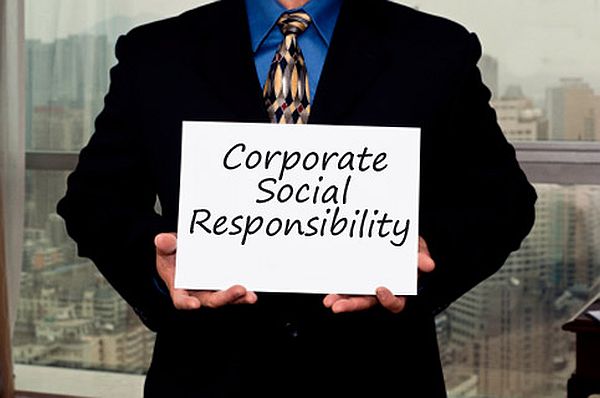 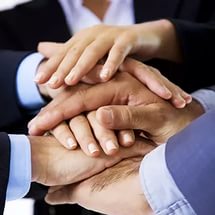 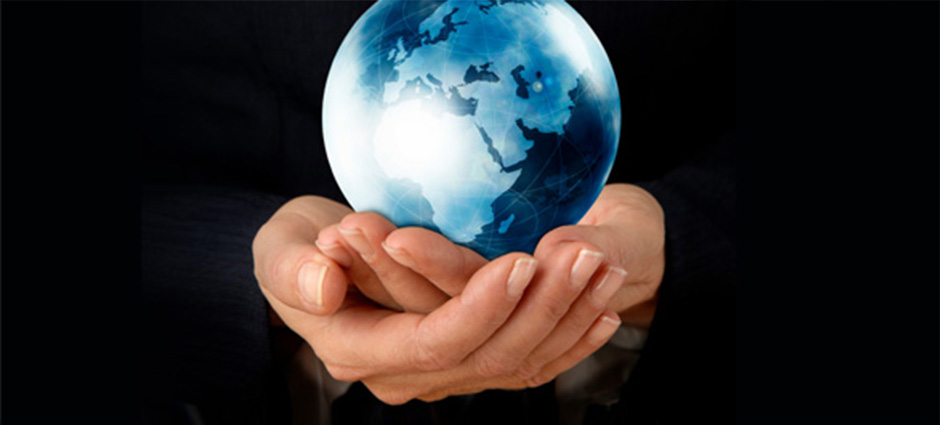 На основі широкого масиву емпіричних даних доведено, що вплив практик КСВ на соціально-економічний розвиток організацій детермінований низкою обставин та інституціональних характеристик економіки і суспільства.
Однією з новітніх тенденцій у розвитку теорії соціальної відповідальності загалом і корпоративної зокрема є наукове опрацювання феномену консолідованої (спільної, комунітарної) соціальної відповідальності. Філософські та теоретико-методологічні засади останньої пов’язані з тим, що інтереси забезпечення стійкої соціальної динаміки потребують, щоб соціально відповідальним був не окремий партнер, а всі учасники суспільної коаліції, які вправі очікувати від інших адекватної соціально відповідальної поведінки.

Консолідована (спільна) соціальна відповідальність заперечує домінування індивідуального і колективного егоїзму, натомість передбачає рівноцінну відповідальність усіх соціальних партнерів. Так, бізнесова структура, яка виконує свій обов’язок перед власним персоналом, державою, громадою та постійно прагне підвищити свій внесок у соціальний розвиток організації, регіону, держави, вправі очікувати адекватної соціальної поведінки від інших партнерів по суспільній коаліції і, зокрема, від держави.
Використані джерела
1. А. Колот стаття “Сучасна філософія корпоративної соціальної відповідальності: еволюція поглядів”. – К.: Аспекти праці, 2013.
2. Соціальна відповідальність бізнесу: Навчальний посібник / Авт. О.П.Гогуля, І.П.Кудінова. – Видавничий центр Національого університету біоресурсів і природокористування України.
3. Грицина Л.А. : Еволюція та формування концепції корпоративної соціальної відповідальності підприємств5
Дякую за увагу!